ПРАВОПИСАНИЕ СЛОВ С СОЧЕТАНИЯМИ ЖИ, ШИ
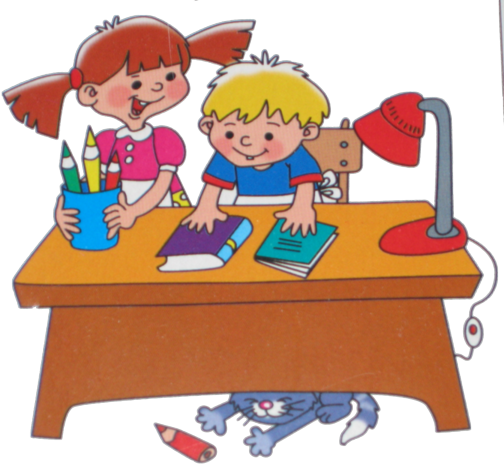 ОХАРАКТЕРИЗУЙТЕ ЗВУКИ, ОБОЗНАЧЕННЫЕ БУКВАМИ:
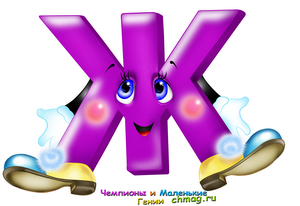 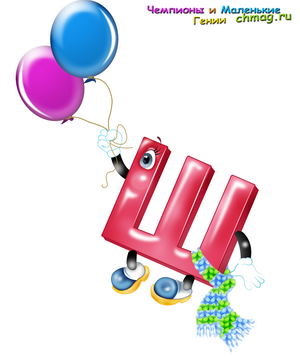 СОГЛАСНЫЙ, 
ГЛУХОЙ, 
ТВЁРДЫЙ
СОГЛАСНЫЙ, 
ЗВОНКИЙ, 
ТВЁРДЫЙ
Ползун ползёт, иголочки везёт.
И
ЁЖ_К
Он ходит голову задрав,Не потому, что гордый нрав,Не потому, что важный граф,А потому, что он ...
И
Ж_РАФ
Они на холоде лежат, Но от стужи не дрожат. Пусть ветер и вода свежи, Но на пляж идут ...
И
МОРЖ_
Как называются неядовитые змеи с жёлтыми пятнышками на голове?
И
УЖ_
Они на ласточек похожи, А в небе очень даже схожи. Я правду говорю, скажи! Есть – ласточки, а есть - …
И
СТРИЖ_
Сами крошки, боятся кошки.Под полом живут, туда всё несут.
и
МЫШ_
Белые горошки на зелёных ножках.
И
ЛАНДЫШ_
Сидит на палочке в красной рубашке, Брюшко сыто, камешками набито.
Ш_ПОВНИК
И
Снимем мы среди болота Замечательное фото. Очень яркая картинка – Распустилась здесь …
И
КУВШ_НКА
Стоят над водой, трясут бородой.
КАМЫШ_
И
Спиши, вставляя пропущенные буквы:
И
Высоко в небе летали стриж_.
На полянке появились еж_.
На берегу озера росли камыш_.
Летом расцвели красивые кувш_нки.
И
И
И
ЗАПОМНИ:
В СОЧЕТАНИЯХ
ЖИ
ШИ
И
ПИШИ ТОЛЬКО БУКВУ
И